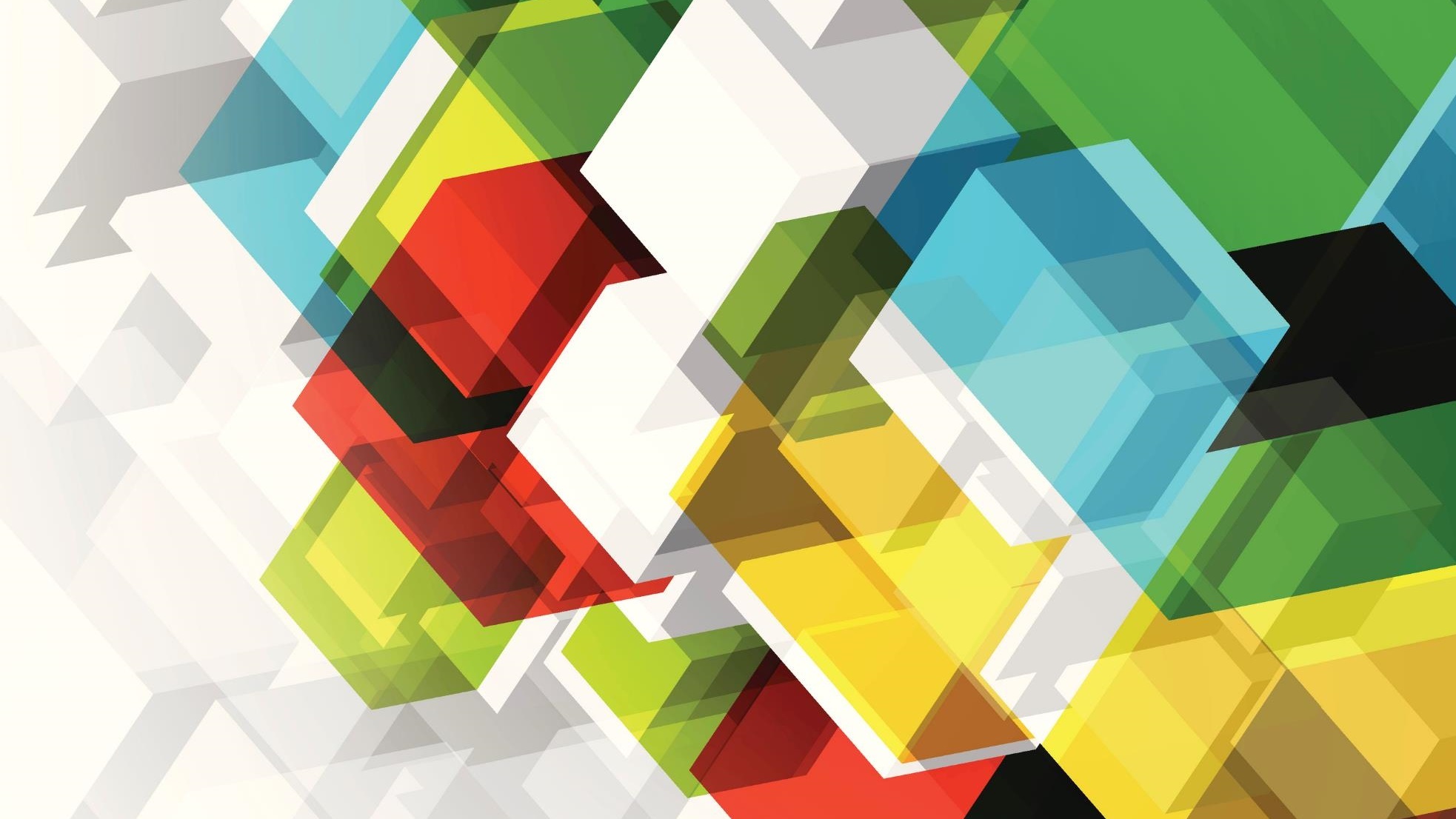 Površina trougla
Heronov obrazac
HERONOV OBRAZAC
POVRŠINA TROUGLA
ZADACI: